じょうほう
きょういく
情報モラル教育
だい18話 海賊版は見ない！
わ
かい　ぞく　ばん
かいぞく　ばん
18. 海賊版は見ない！
まん が
インターネットを見ていて、たまたま漫画をたくさん
見られるサイトを見つけた鳴門くん。
しかもすべて無料です。
なると
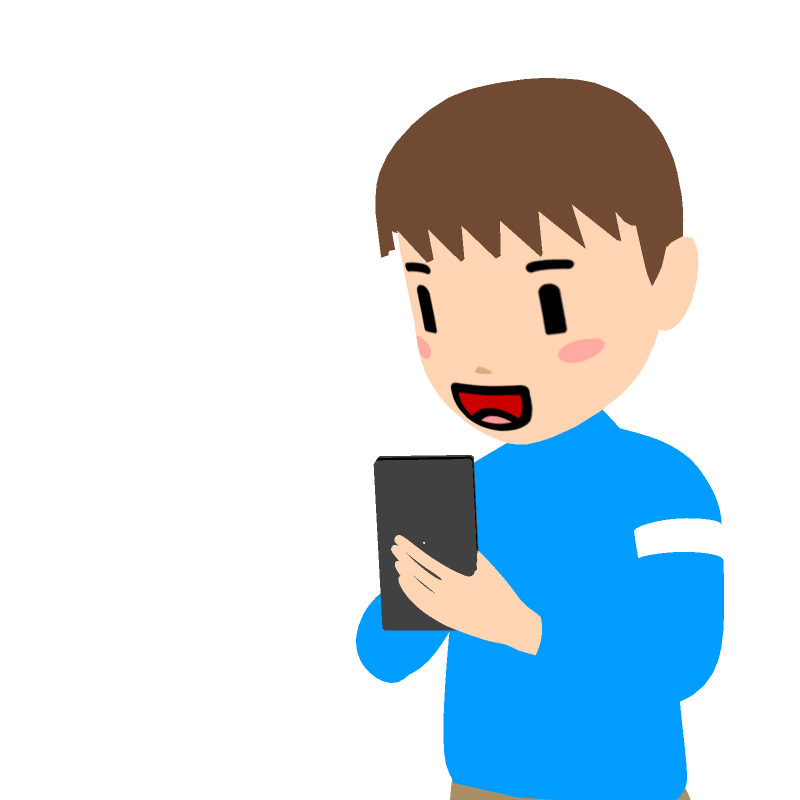 むりょう
あれっ！
このサイト、漫画がたくさんある
しかも無料だ！
まん が
むりょう
鳴門（なると）くん
かいぞく　ばん
18. 海賊版は見ない！
いほう
おも
とも
おし
違法サイトだと思ったものの、友だちに教えたくなった
鳴門くんは、SNSでそのサイトを紹介しました。
なると
しょうかい
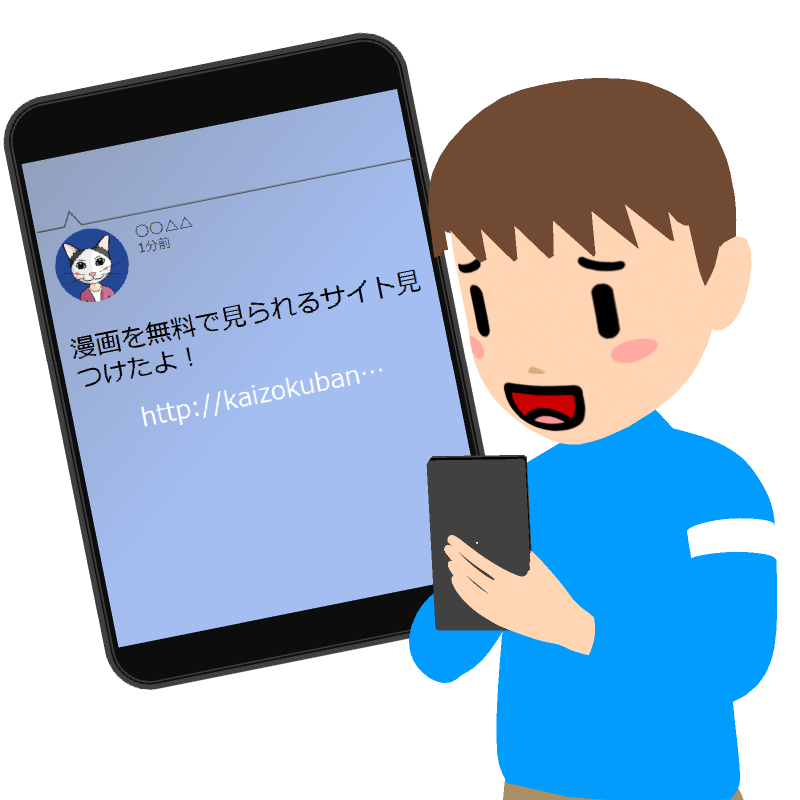 違法サイトかなあ・・・
でも別に見てもいいよね
いほう
べつ
むりょう
まん が
じょうほう
こうかん
SNS：情報を交換するためのサービス
かいぞく　ばん
18. 海賊版は見ない！
いほう
ひろ
かいぞくばん
へいき
ところが、「違法サイトを広めるな」「海賊版を平気
で見るなんておかしい」と、いろんな人からおこられてしまいました。
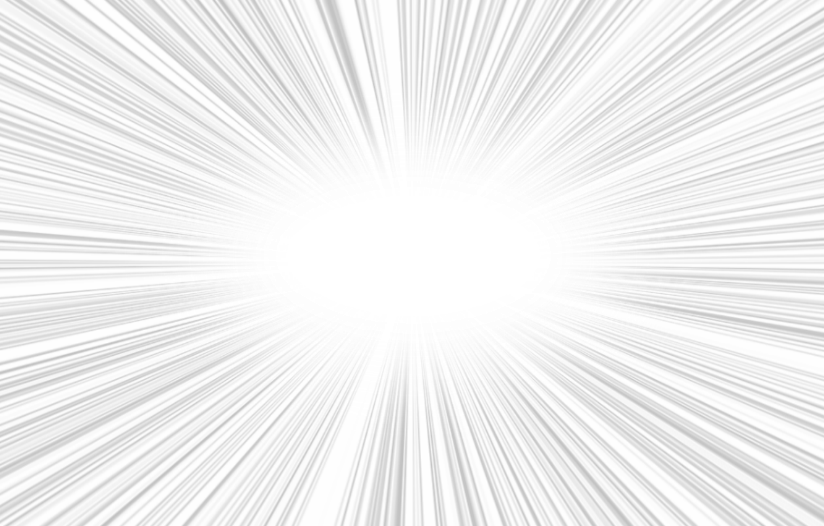 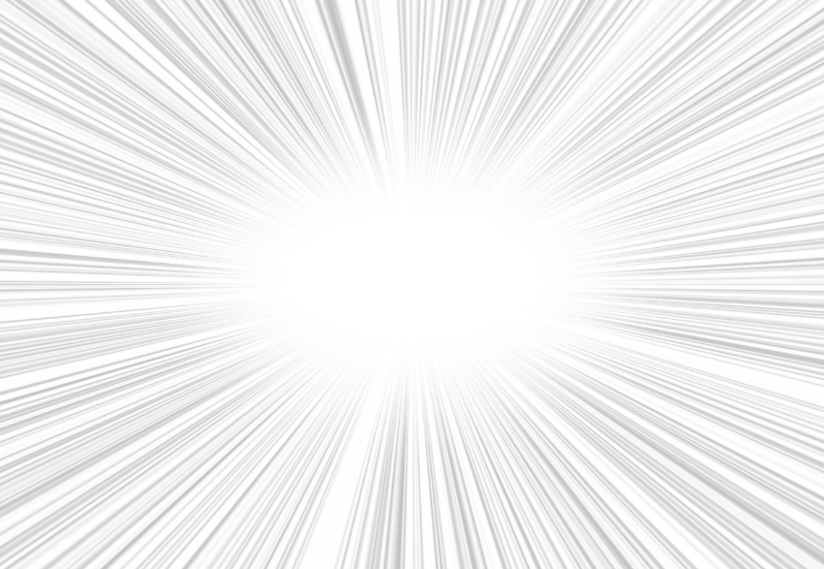 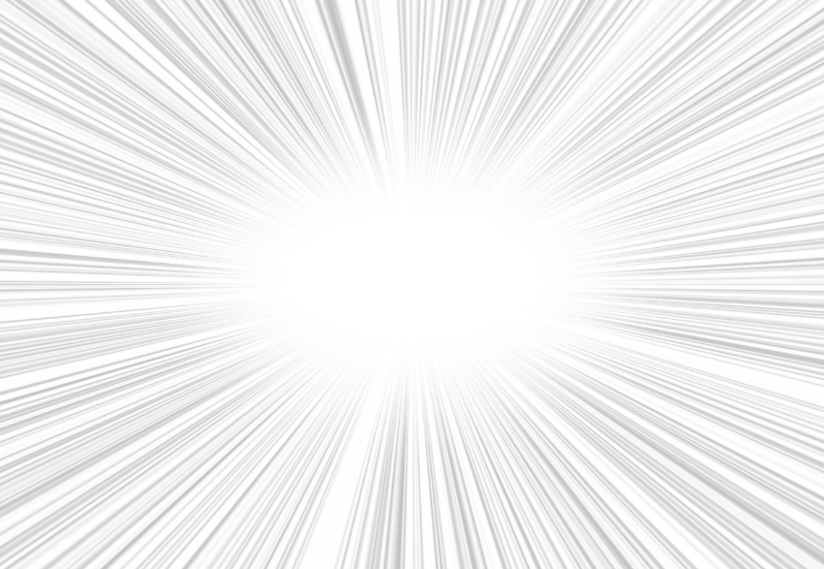 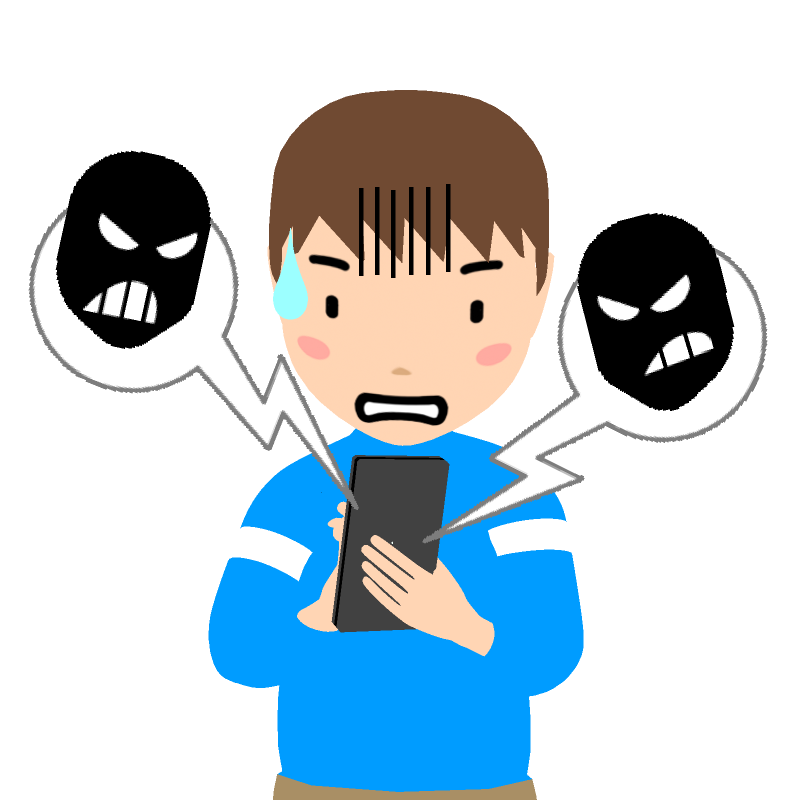 そんなもの
広めるなよ！
ひろ
ちゃんと
買いなよ
普通に
犯罪だよね
ふつう
か
はんざい
かいぞく　ばん
18. 海賊版は見ない！
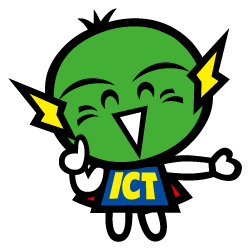 なにがいけなかったのか
いっしょに考えてみよう！
かんが
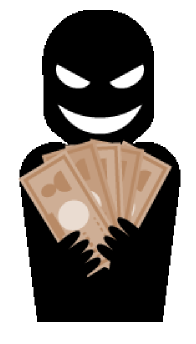 まんが
むりょう
漫画などを無料でたくさん見られるサイトは、「かってにコピーした
海賊版」を置いている、「違法サイト」かもしれません。
そのサイトを見ることで、法律を守らずお金もうけをしようとして
いる人たちを、手助けしていることになります。
いほう
かいぞくばん
お
ほうりつ
まも
てだす
か
買ってくれないと
生活できない…
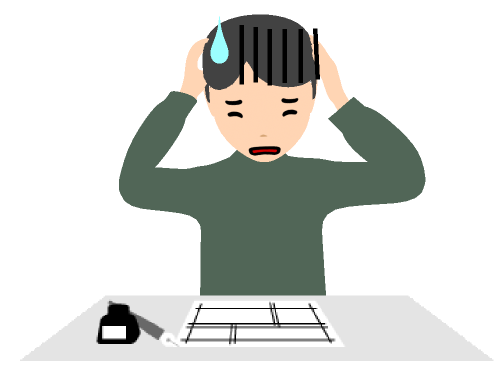 か
まんがか
さくひん
きちんとお金を出して買わないと、漫画家は作品をつくれなくなってしまいます。
海賊版が広まって、みんなお金を出さずに漫画を
読もうとすれば、いずれはだれも漫画を描かなくなってしまうかもしれません。
せいかつ
かいぞくばん
まん が
まん が
か
よ
かいぞく　ばん
18. 海賊版は見ない！
なが
じかん
つか
どりょく
つく
さくひん
人が、長い時間を使ったり努力したりして作った作品を、タダで手に入れようとするのはおかしなことです。
漫画家が一生けんめい作った作品を、正しくない方法で
手に入れても良いのかどうか、考えてみましょう。
まんがか
いっしょう
つく
さくひん
ほうほう
よ
かんが
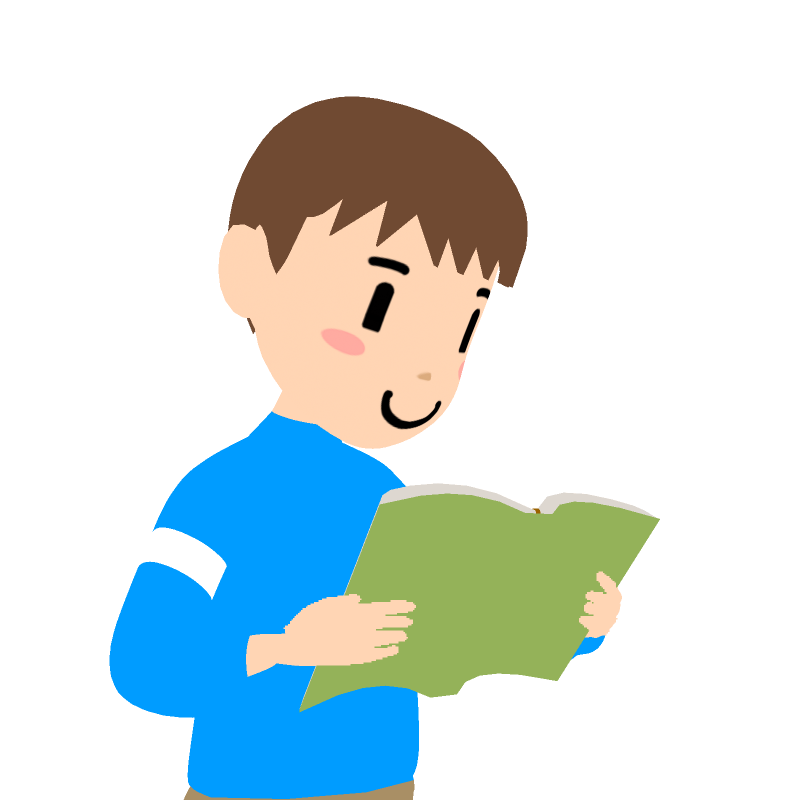 さくひん
し　はら
作品はお金を支払って手に入れよう！
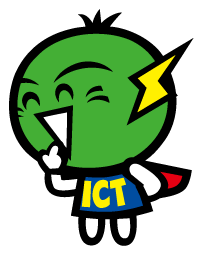